Using Zoom Chat to give Online Final Examinations					July 2020
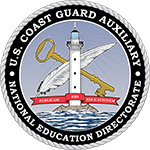 [Speaker Notes: The PE Instructor can Virtually Proctor PE Class Final Exams at the end of a Zoom videoconference.]
Zoom Chat
The exam can be given at the end of the last class
Simply share the hyperlink with the students through the Zoom Chat
The students can take the test at that moment and submit it for grading
[Speaker Notes: The instructor can “virtually proctor” the students while they take the test while still in the videoconference using Gallery View]
Prepare
Request an invitation from the E-Directorate to the template copy. Contact Gregory Fonzeno to obtain exam
Copy the template copy from the E-Directorate Google Drive to your Google Drive
Rename and Save on your Google Drive
If necessary, edit exam for your state questions
[Speaker Notes: Reference: E- Directorate What’s New…Using Google Forms for the Online ABS Final Examination – Gregory Fonzeno
. Gregory.Fonzeno@cgauxnet.us]
Summary of Steps
Open Zoom Chat
Access Google Drive
Copy Exam Hyperlink
Paste Hyperlink in Chat
Students Take Test and Submit
Detailed Steps
Zoom Chat > File > Google Drive > Connect > 
Authorize > Exam > Anyone with Link > Allow Sharing > Exam > Copy and Paste > 
Paste in Chat > Give Test > Submit
Illustration of Zoom Chat
Connect to Your 
Google Drive
Open Zoom Chat
Click on File and Select Google Drive
[Speaker Notes: Open Zoom Chat and select File…follow prompts to Connect to your Google Drive]
Access Your Google Drive
Authorize Zoom Access to your 
Google Drive
Find and click on Exam on your Google Drive
[Speaker Notes: Authorize Google Drive and Zoom to interact…locate the Exam on your Google Drive.]
Access the Link
Select 
“Anyone with Link”
Allow Sharing File 
in Chat
[Speaker Notes: Select Anyone with Link and Allow Sharing File in Chat…]
Bring up Exam Link
Click on About Boating Safely Exam 2020
Copy link…(red)
[Speaker Notes: Click on the Exam 2020 or whatever you renamed it…and go to the Link copied. Paste this link in your browser to preview. Copy Link and paste in your Chat to Everyone…]
Paste Link – Give Test
Paste on Chat to Everyone
Give out Test with Instructions
[Speaker Notes: Copy the link and paste in your Zoom Chat to Everyone…this will give the link to all your students in the class. They will see the message you previously prepared on the Exam.
(If a student had to leave early, you can copy the link and send it to them by email.)]
Take the Test and Submit
Click on Fill Out Form and Hyperlink
Student takes Exam–
Click Submit at end
[Speaker Notes: Click on the Fill Out Form and then on the hyperlink…and the student can take the Exam. At they end they click submit.]
Gallery
Once each student has copied the link, switch to Gallery and observe them taking the test.
This is a “Virtual Proctor”
As they complete the test and get their grades, they may leave or wait until all finish…your choice.
[Speaker Notes: This is a “Virtual Proctor” which can be used immediately after the last session. It allows the student to take the exam immediately after the last session. It allows the instructor to “virtually” hand the exam out directly to each student and to be seeing them on the Gallery screen as they would a classroom with everyone sitting in the same room.]
Congratulations!
You have successfully given the test to your students to complete the Class!
Bravo Zulu!
Schedule Training
To schedule individual training classes, group training
Resource for questions, practice, trouble-shooting
Hortensia Sampedro, DIV6, SO-MT (305) 742-8221
Feedback and observations welcome
[Speaker Notes: Please let me know if there are any aspects of this training about which you would like to learn more.]